Муниципальное бюджетное общеобразовательное учреждение «Средняя общеобразовательная школа № 2 с.Екатеринославка»
Волонтерский отряд
«Искра»
Руководитель отряда: Хигерович Надежда Юрьевна
Жизненные обстоятельства порой требуют проявления такого качества, как патриотизм. Патриотизм - это ответственность перед родиной, теплая любовь к ней. Это чувство долга, необходимое каждому живущему на Земле человеку.

Патриотами не рождаются, ими становятся, прививая любовь к Отечеству, воспитывая чувство прекрасного в своем сердце. Такое качество требует решимости от человека, ответственности за свои действия. Люди не должны предавать свою родину, они обязаны заботиться о ней, прикладывая при этом долю собственных сил.
Цель: воспитание патриотизма подрастающего поколения.
Задачи:
-приобщение подрастающего поколения к истории родного края,
бережного отношения к памяти о людях, пожертвовавших своей
жизнью, ради нынешних поколений;
-приобщение учеников к традициям народов России.
Волонтерский отряд «Искра» работает по следующим направлениям:


Посильная помощь Ветеранам ВОВ, труженикам тыла, женам ветеранов ВОВ, детям – войны.

Организация и проведение Всероссийских гражданско – патриотических акций.

Проведение просветительских уроков.

Благоустройство памятных мест, памятников, могил.

Участие в организации и проведении мероприятий, приуроченных к празднованию Дня Победы.
Помощь Ветеранам ВОВ, труженикам тыла, женам ветеранов ВОВ, детям – войны
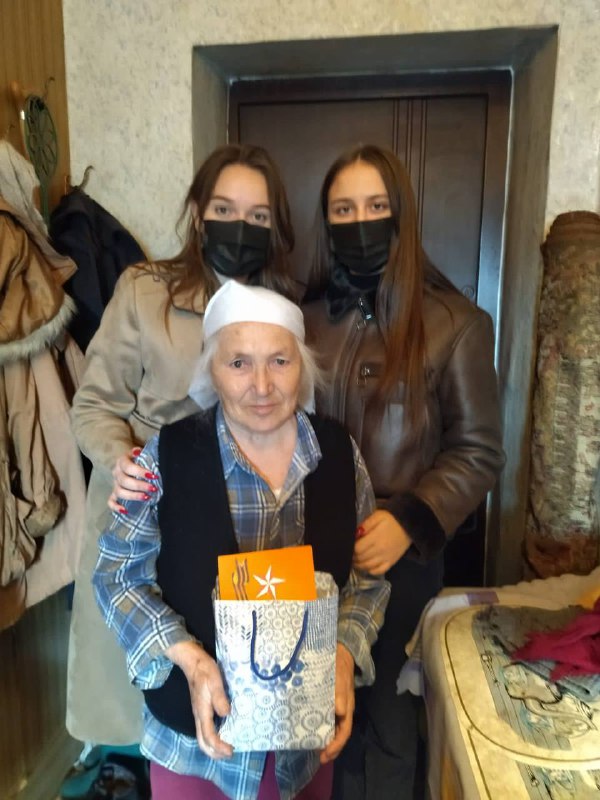 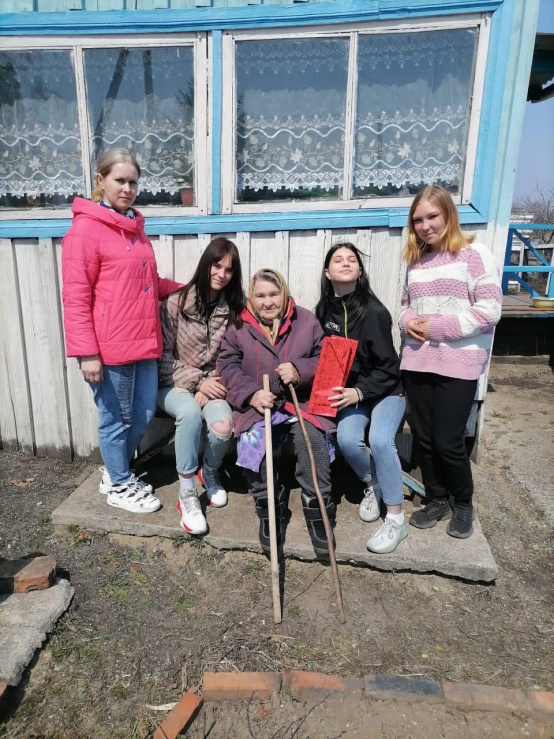 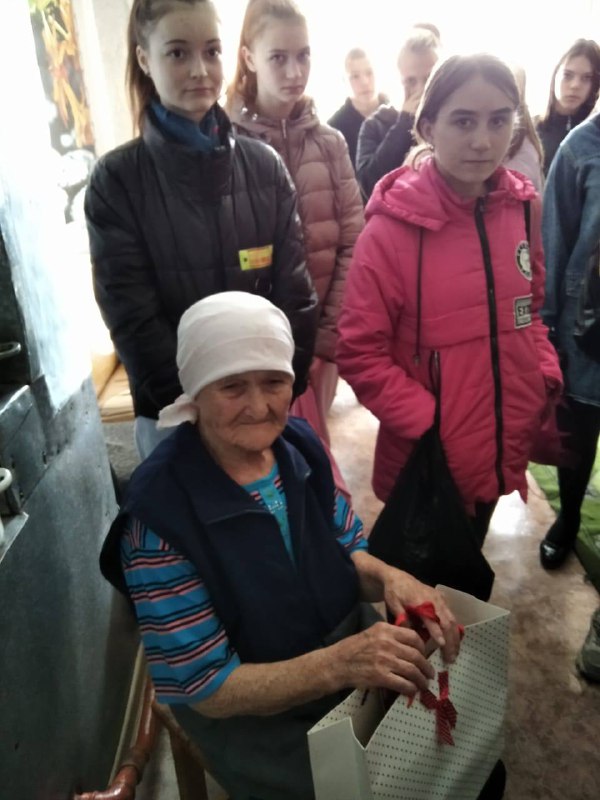 Проведение просветительских уроков.
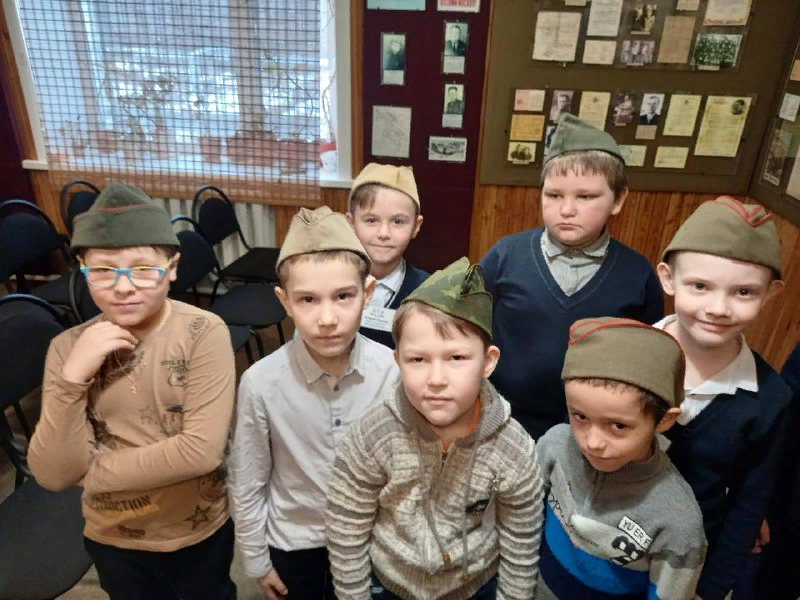 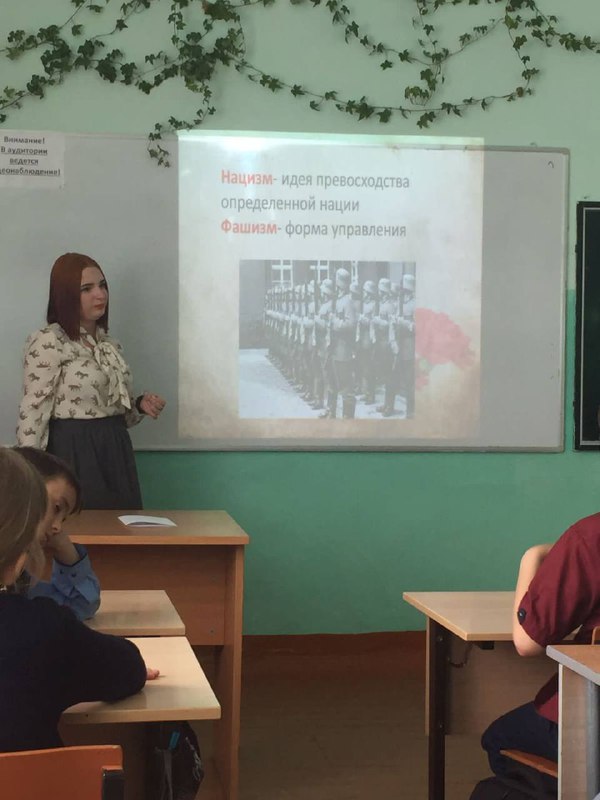 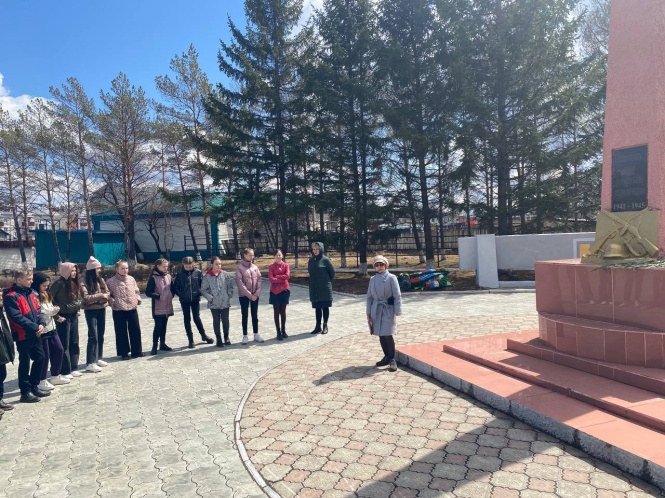 Благоустройство памятных мест, памятников, могил.
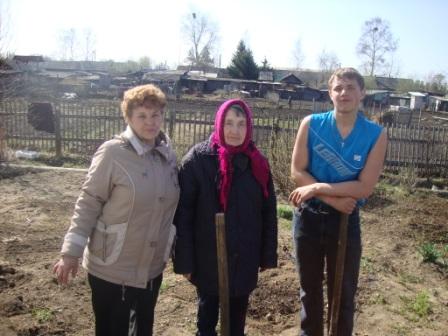 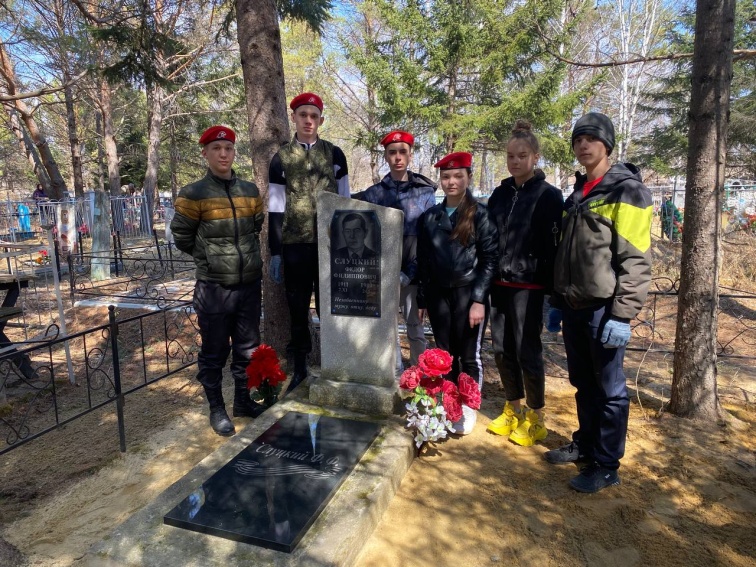 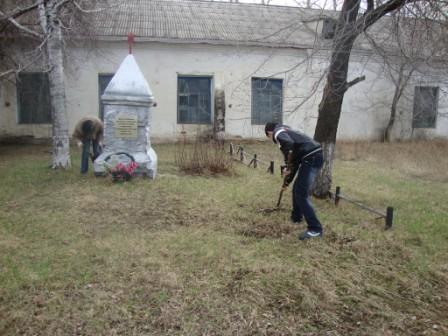 Участие в организации и проведении мероприятий, 
приуроченных к празднованию Дня Победы.
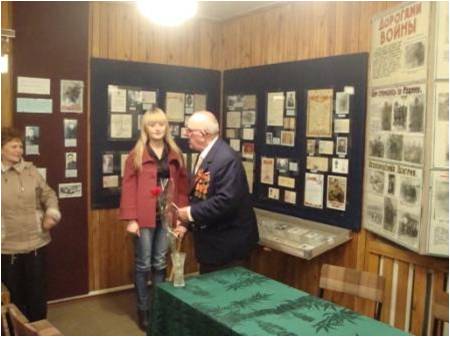 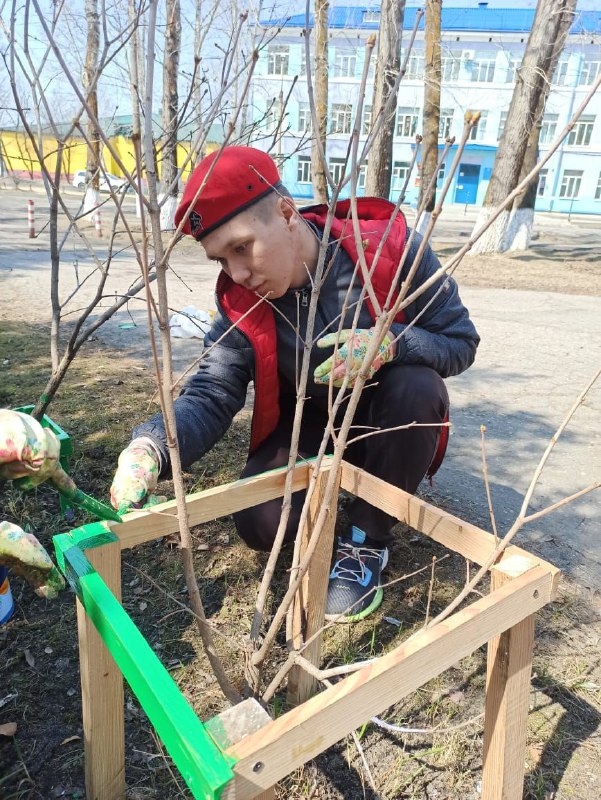 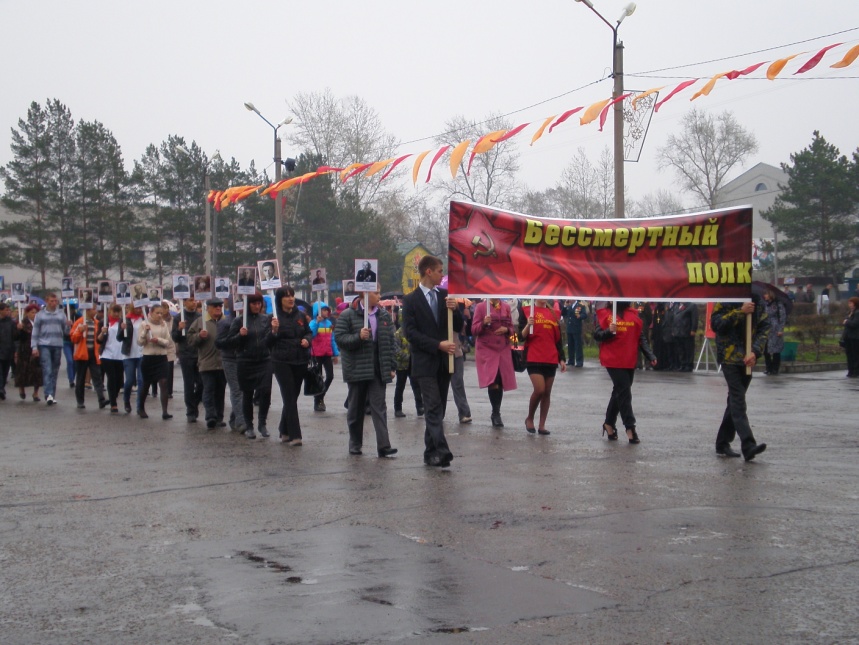